Куликова Татьяна Николаевнаучитель начальных классовМОУ АСОШ№2г. АндреполяТверской области
Добро и зло



   2012
Почему знание о добре и зле важно для людей?
Добро и зло –главные моральные понятия в жизни
Что такое добро?
Добро-это нравственная ценность, которая относится к человеческой деятельности, образец поступков людей и отношений между ними.
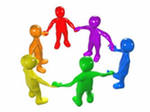 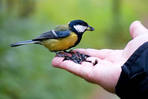 Зло-это…
Зло-это противоположность добра, это то, что мораль стремится устранить и исправить.
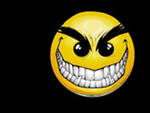 Добро или зло?
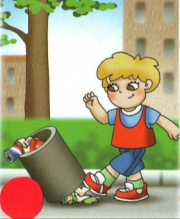 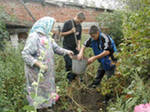 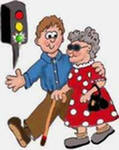 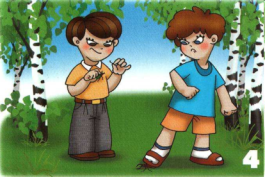 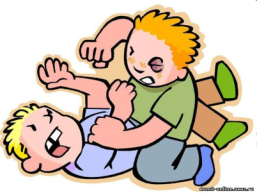 Как вы понимаете?
«Худо тому, кто добра не делает никому»
«Доброе дело само себя хвалит»
«Доброе слово и кошке приятно»
Тому тяжело, кто помнит зло.
Злой человек не проживет в добре век.
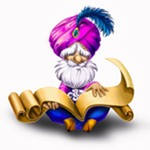 А как нам добрые слова нужны!Не раз мы в этом убедились сами,А может не слова — дела важны?Дела — делами, а слова — словами.Они живут у каждого из нас,На дне души до времени хранимы,Чтоб их произнести в тот самый час,Когда они другим необходимы.
                                                  М. Лисянский
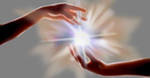 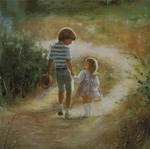 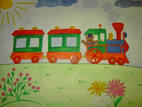 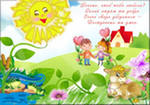 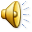 Правила доброты
1.Будь отзывчив и внимателен к людям.
 2. Помогай другим сам, а не жди, когда тебя попросят об этом. 
3.Люби людей знакомых и незнакомых. 
4. Призывай окружающих к хорошим взаимоотношениям. 
5.Делай добро для людей. 
6. Не завидуй. 
7. Не груби. 
8. Не вредничай.
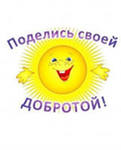 Используемые материалы:
Основы религиозных культур и светской этики. Основы светской этики. 4-5 классы -М.: Просвещение, 2010
http://images.yandex.ru/ 
Песня «Дорога добра» , музыка М. Минкова, слова Ю. Энтина
 «А как нам добрые слова нужны!» автор  М. Лисянский